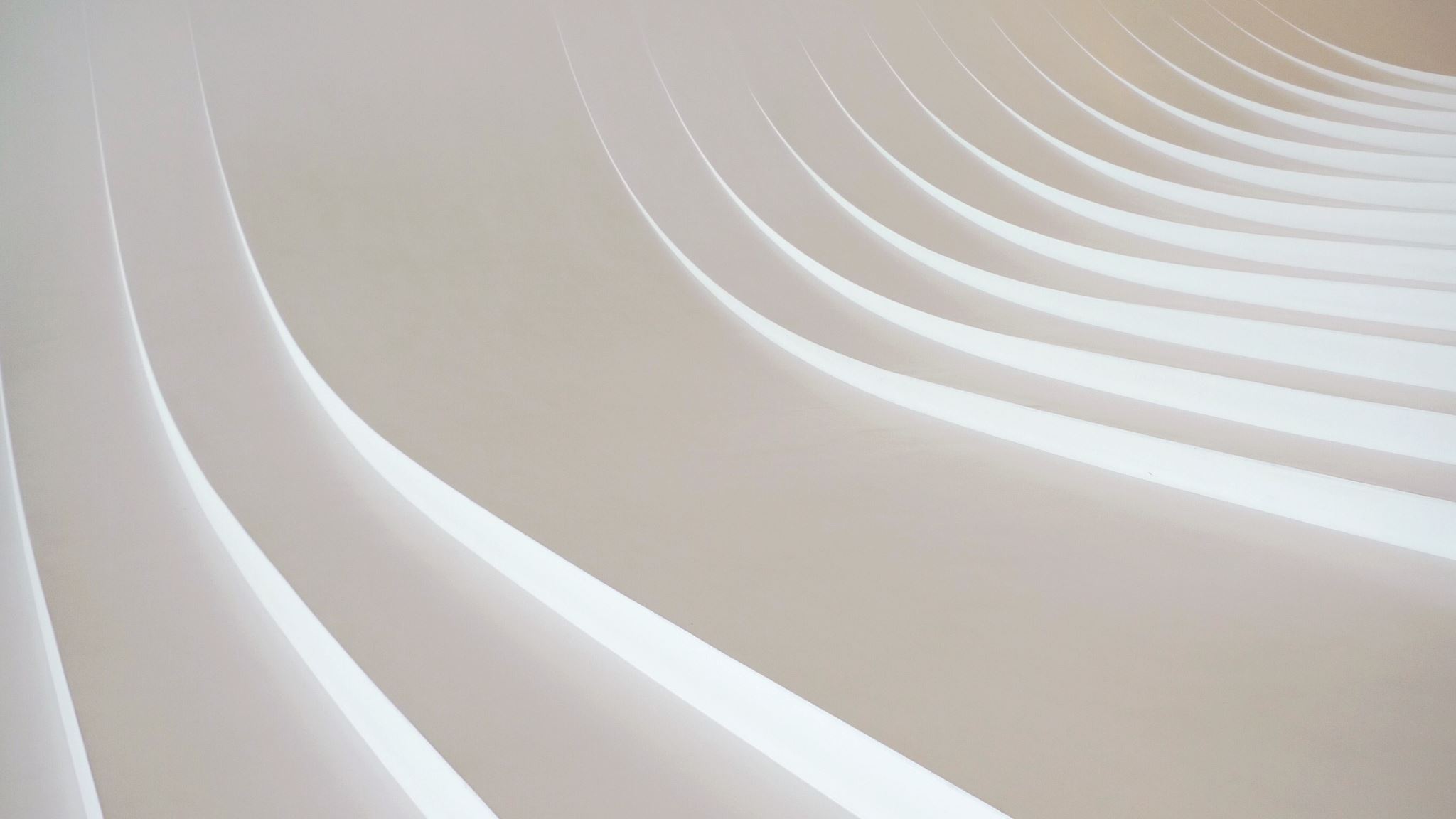 MODELLO DI ANALISI SWOT A DIAMANTE
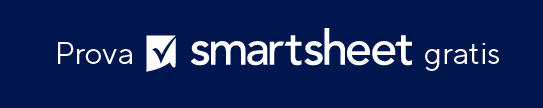 Punti deboli
Punti di forza
Punto di forza uno
Due
Tre
Quattro
Punto debole uno
Due
Tre
Minacce
Opportunità
Minaccia uno
Due
Opportunità uno
Due
Tre